Правописание слов с удвоенными согласными.
Урок 31
22 октября
Великий, могучий, свободный,
Надежды и силы родник,
Тебе посвящаем урок мы 
Родной наш,  русский   язык!
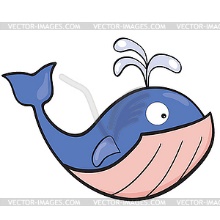 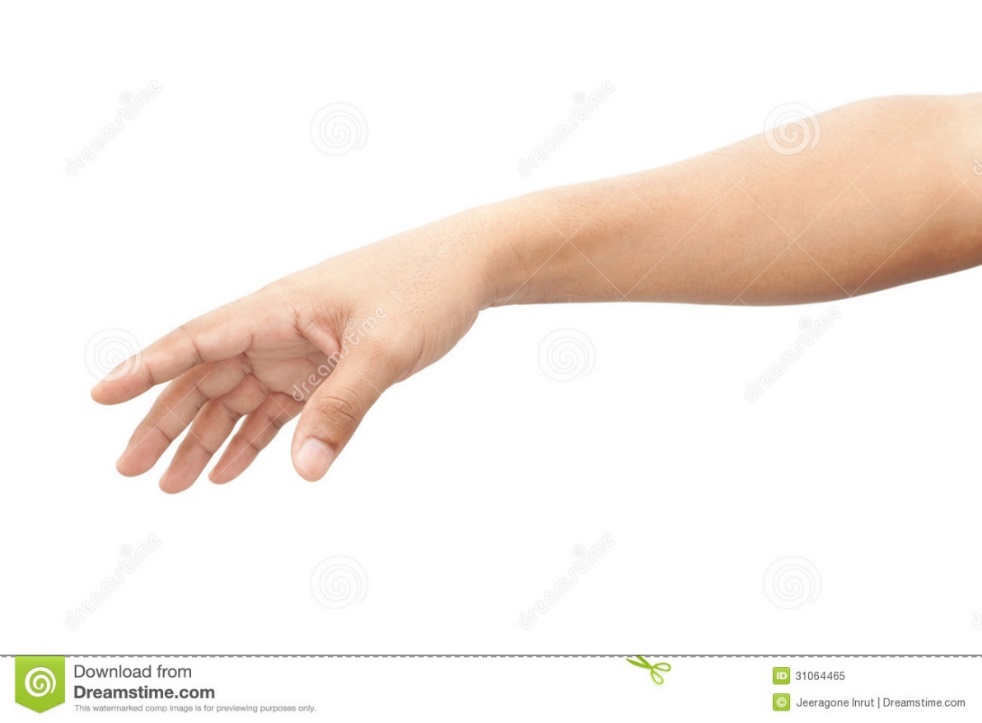 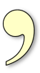 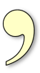 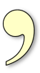 С С
Й
Тема      урока.
Правописание  слов
      с  удвоенными
        согласными.
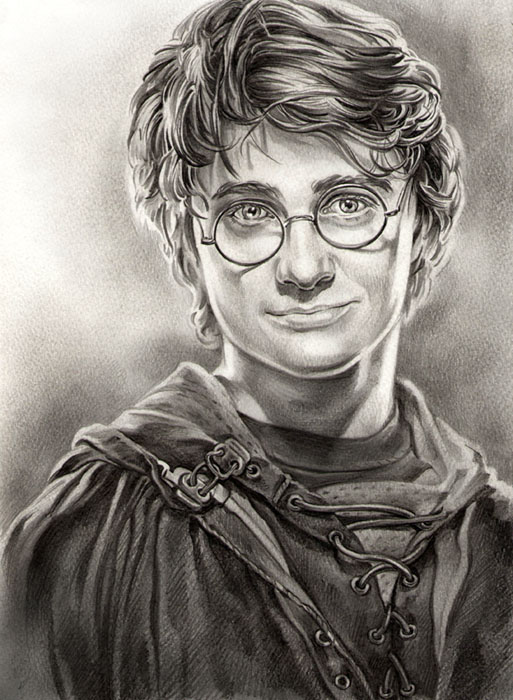 Гарри   Поттер
Эталон.
Аллея,  бассейн,  хоккей,  класс,
Анна,  хобби,  Россия,  пассажир.
хобби  (hobby)
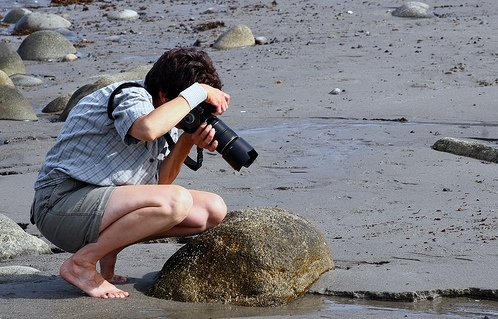 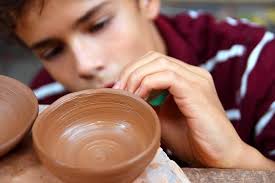 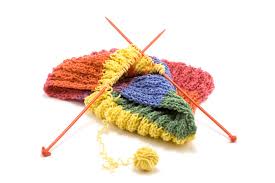 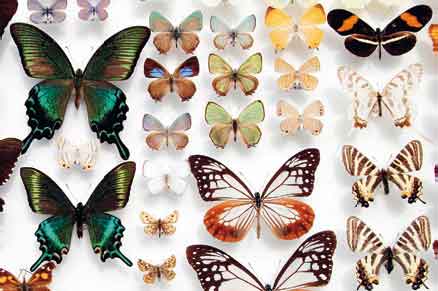 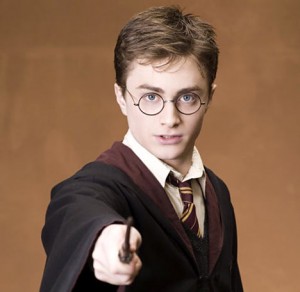 узнал
запомнил
повторил
Что  ещё  хочешь
Узнать?
Домашнее  задание.
Учебник – стр.38, упр.73.
Повторить словарные слова
      с удвоенными согласными.
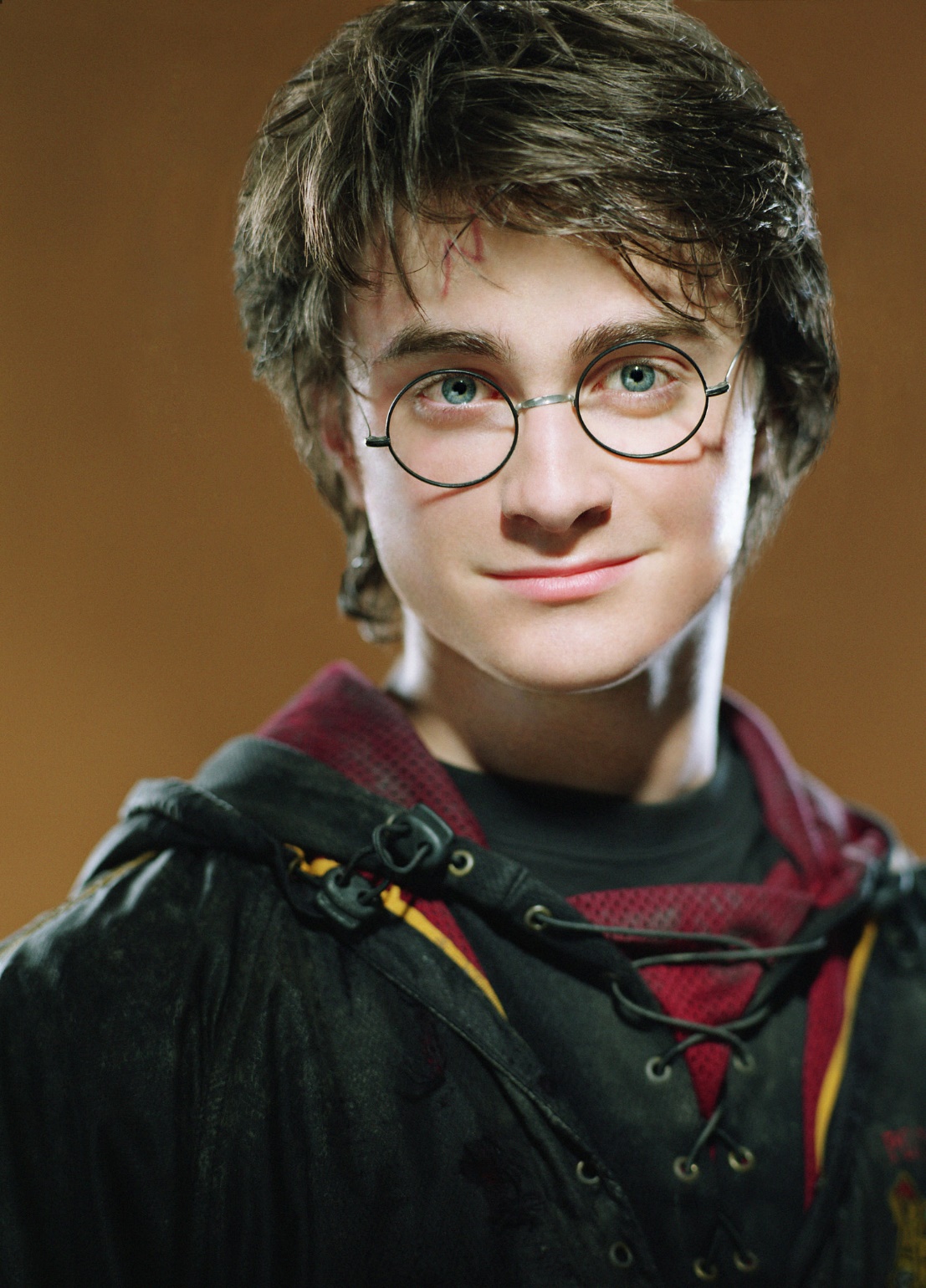 Спасибо
за  урок!